Overwhelmed with new language / assignments / personal priorities
Excited to be asked to reimagine EY pedagogy!!!
New language, unfamiliar jargon
Examples of documentation and how teachers engaged with it
Think and Feel?
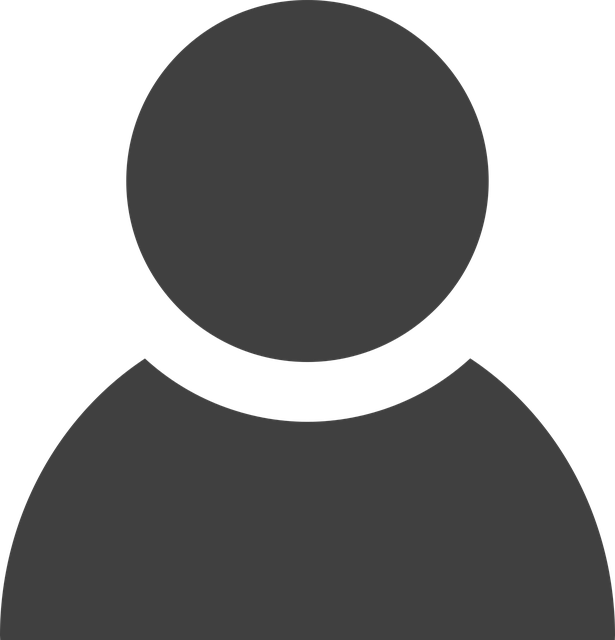 See?
Hear?
Ideas, questions, and comments from classmates in the D2L chat forum
Only part of the lesson – competing priorities limit what one can internalize!
What does your learner...?
Say and Do?
Nothing – or what is expected (baseline): It can be scary to share your thoughts!
What does it mean to be an effective educator?
Pain Points?
Gain Points?
Students come with unique backpacks filled with experience, knowledges, and preference
Students come with unique backpacks filled with experience, knowledges, and preference
When students show less fear with asking big world-making questions, and reimagining EY practice!
Condensed course time – limits time to linger with new ideas, and put it into praxis
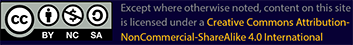 To use this document, follow these instructions
1- Go to file
2- Upload the file through PowerPoint (Microsoft) or Slide (Google)
3- Edit the Empathy Map for modification
4- Save the Empathy Map to use it later